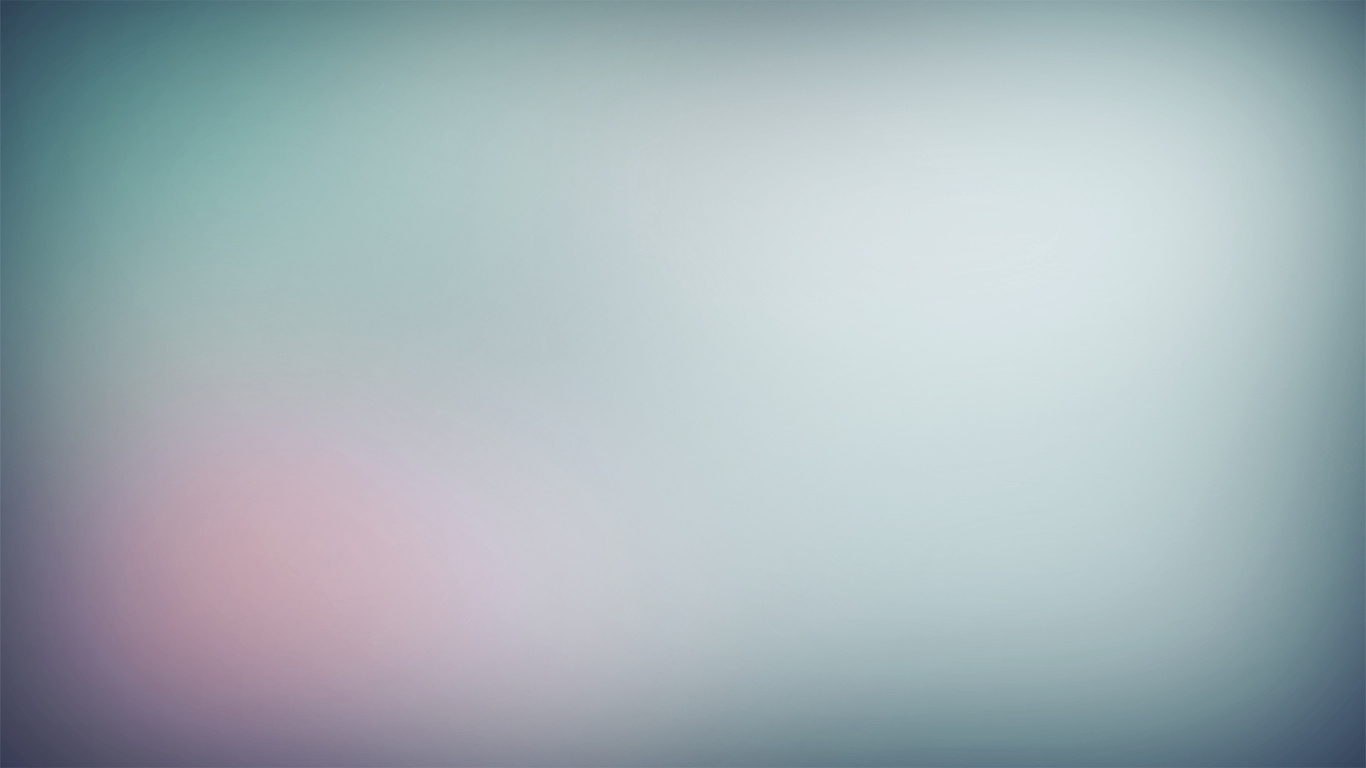 Пластмаси.Синтетичні каучуки.Гума
виконала 
учениця 11-Ф класу
Бабич Роксолана
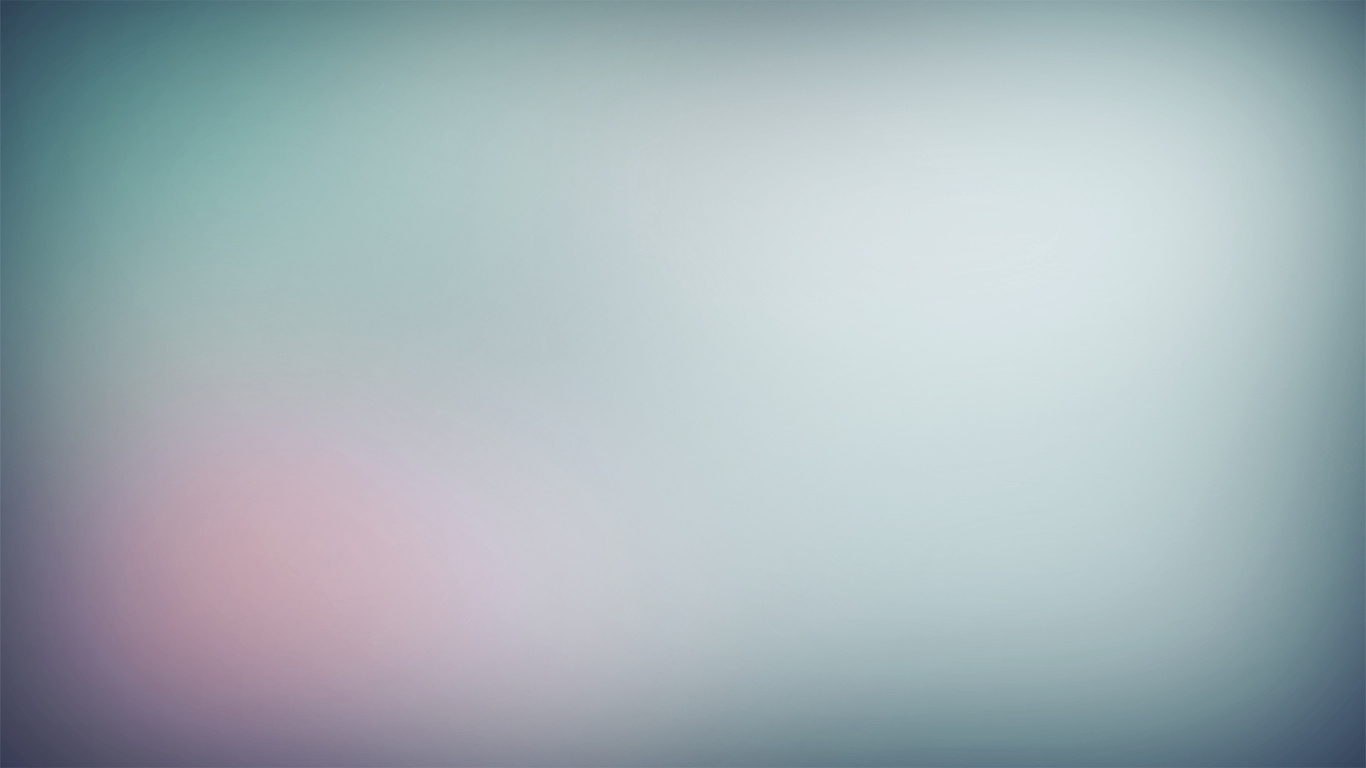 План
Пластмаси
 Властивості пластмас
Термопласти
Поліетилен
Реактопласти
Еластомери
Застосування пластмас
Синтетичний каучук 
Гума
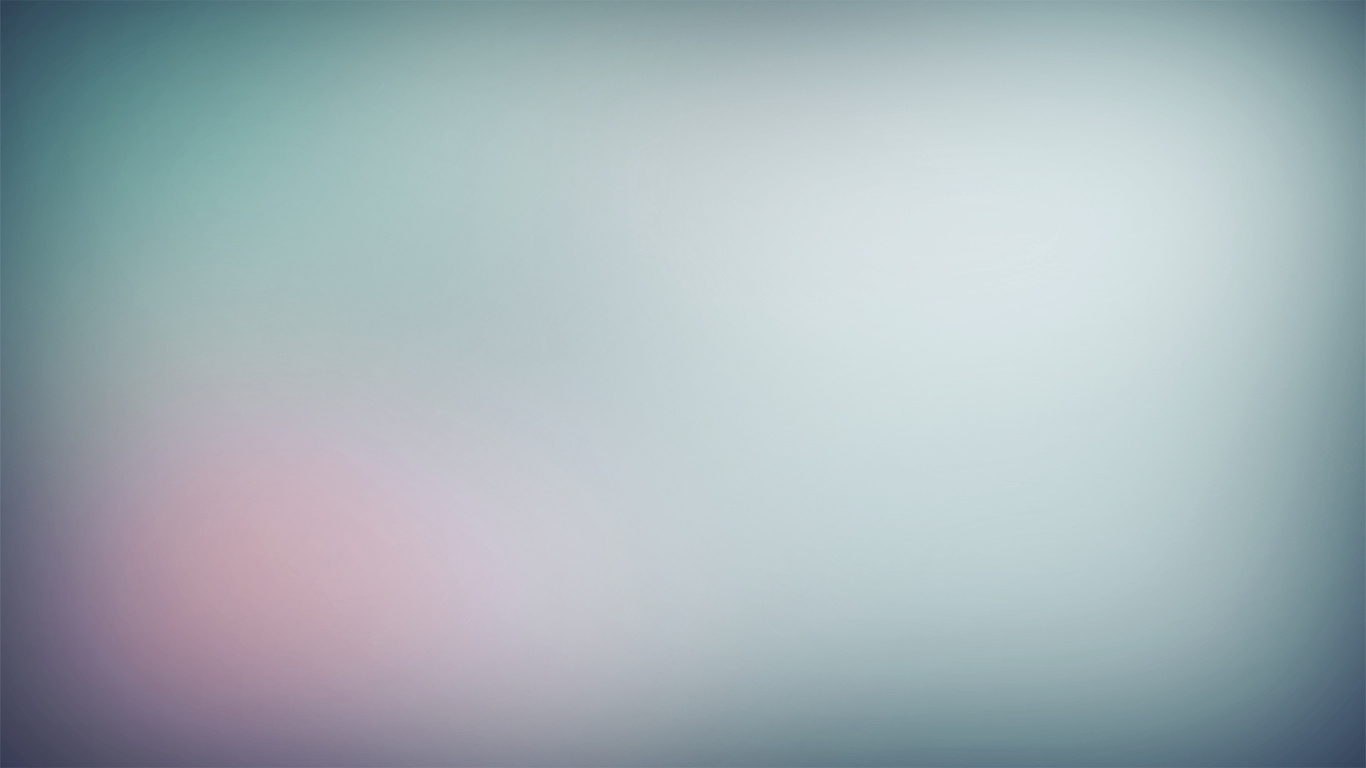 Пластмаси
Пласти́чна ма́са (пластмаса) — штучно створені матеріали на основі синтетичних або природних полімерів.
Сировиною для отримання полімерів є
    нафта,природний газ, кам'яне вугілля,
    сланці.
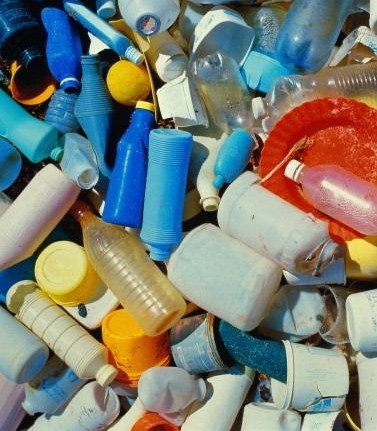 Предмети побуту, повністю або частково виготовлені з пластмаси
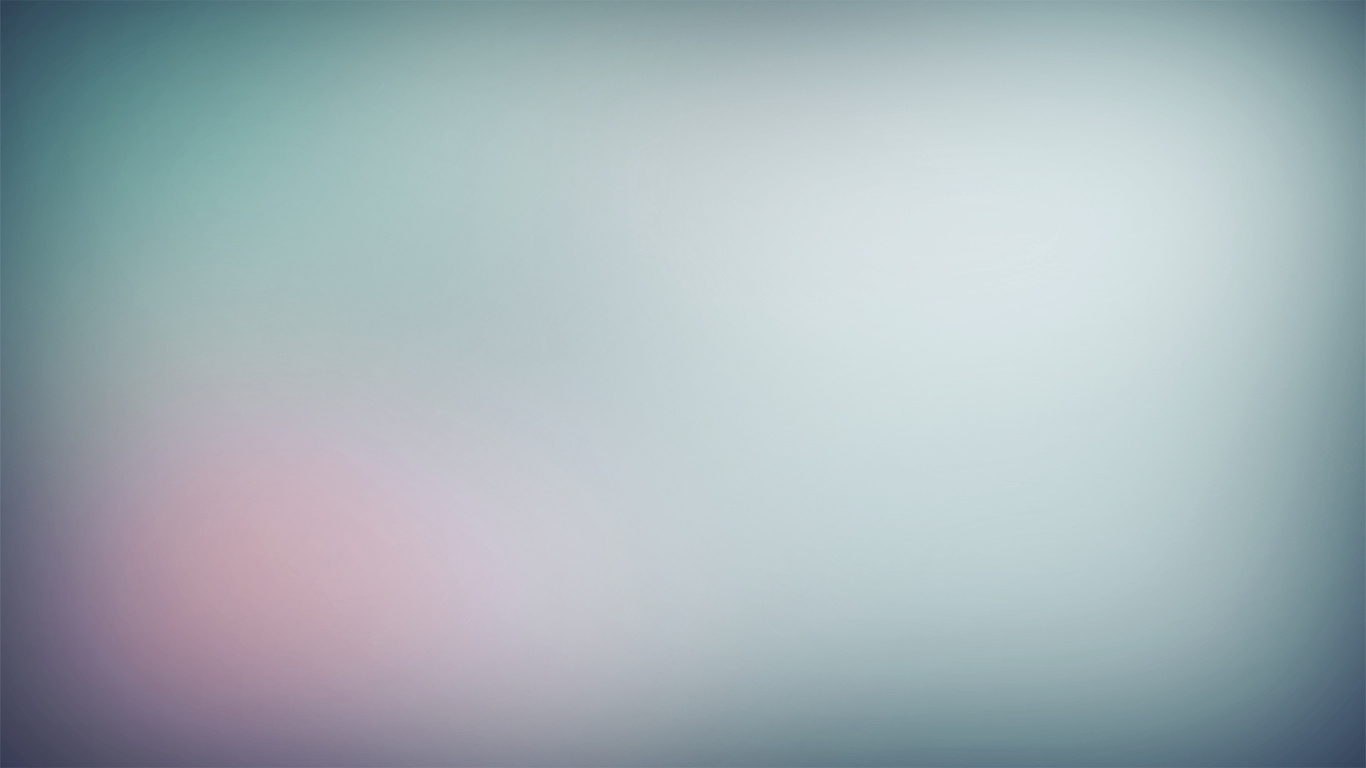 Властивості пластмас
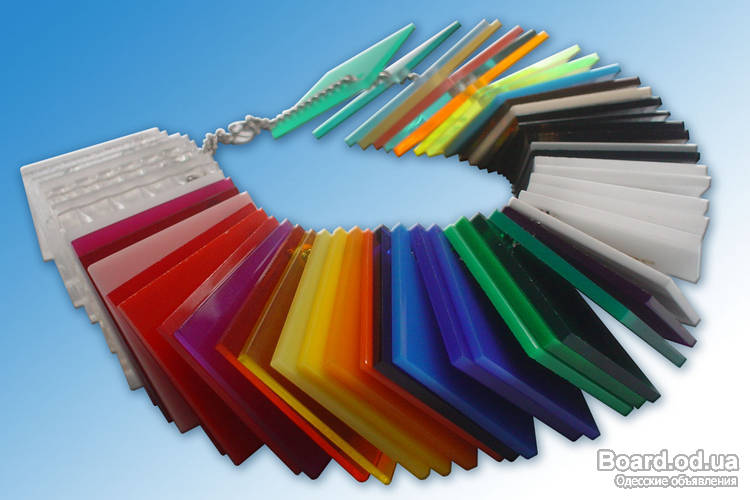 Мала густина (0,85—1,8 г/см³), що зменшує масу деталей.
 Висока корозійна стійкість . 
 Гарні антифрикційні характеристики . 
Високий коефіцієнт тертя. 
Високі електроізоляційні та теплоізоляційні характеристики. 
Велика прозорість.
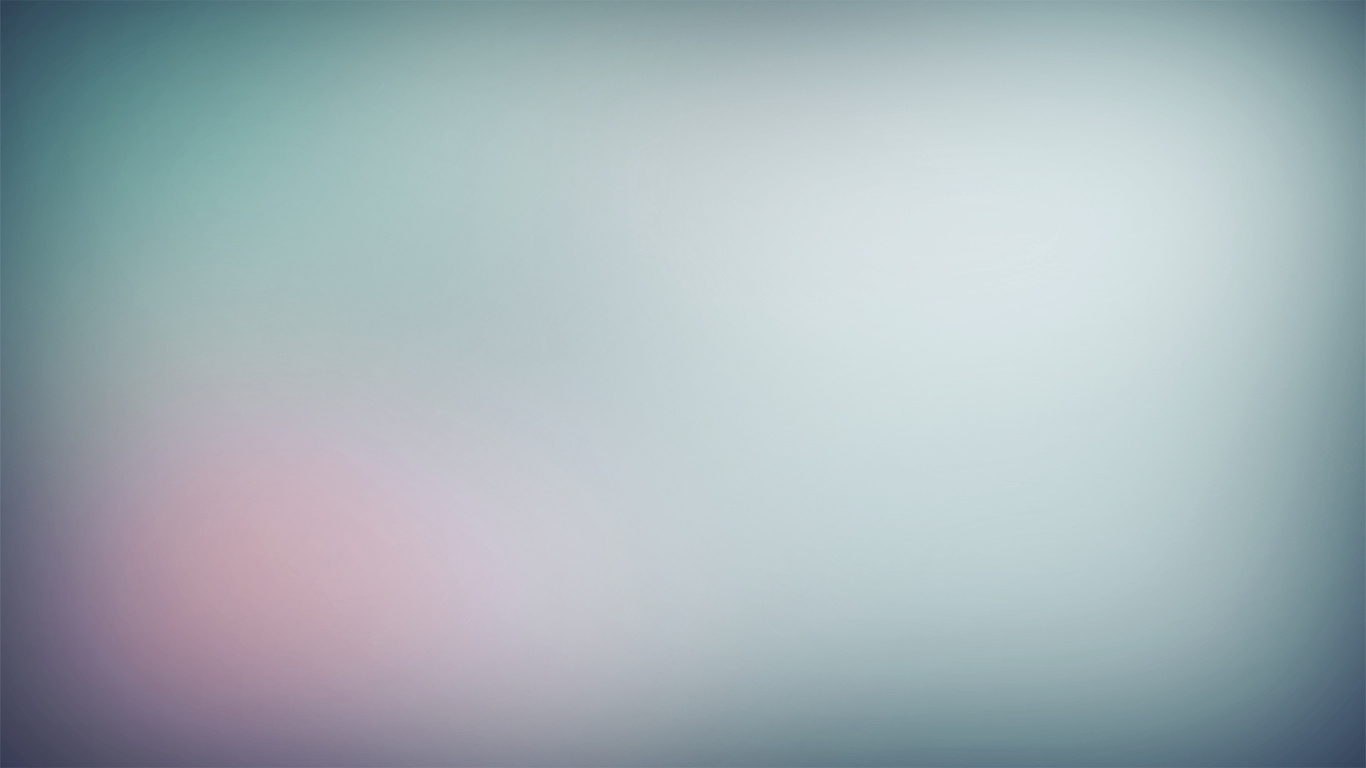 Властивості пластмас
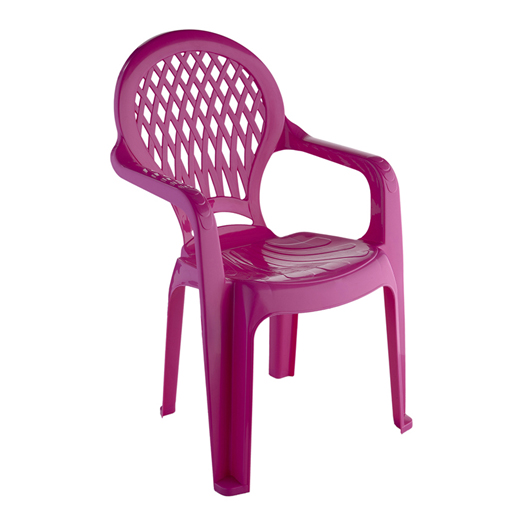 невисока міцність
 твердість і механічна жорсткість
значна повзучість. 
низька теплостійкість 
низька теплопровідність 
схильність до старіння
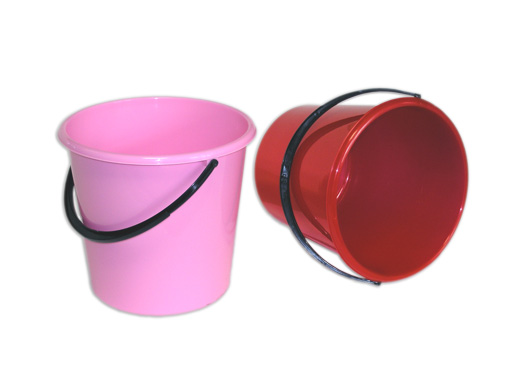 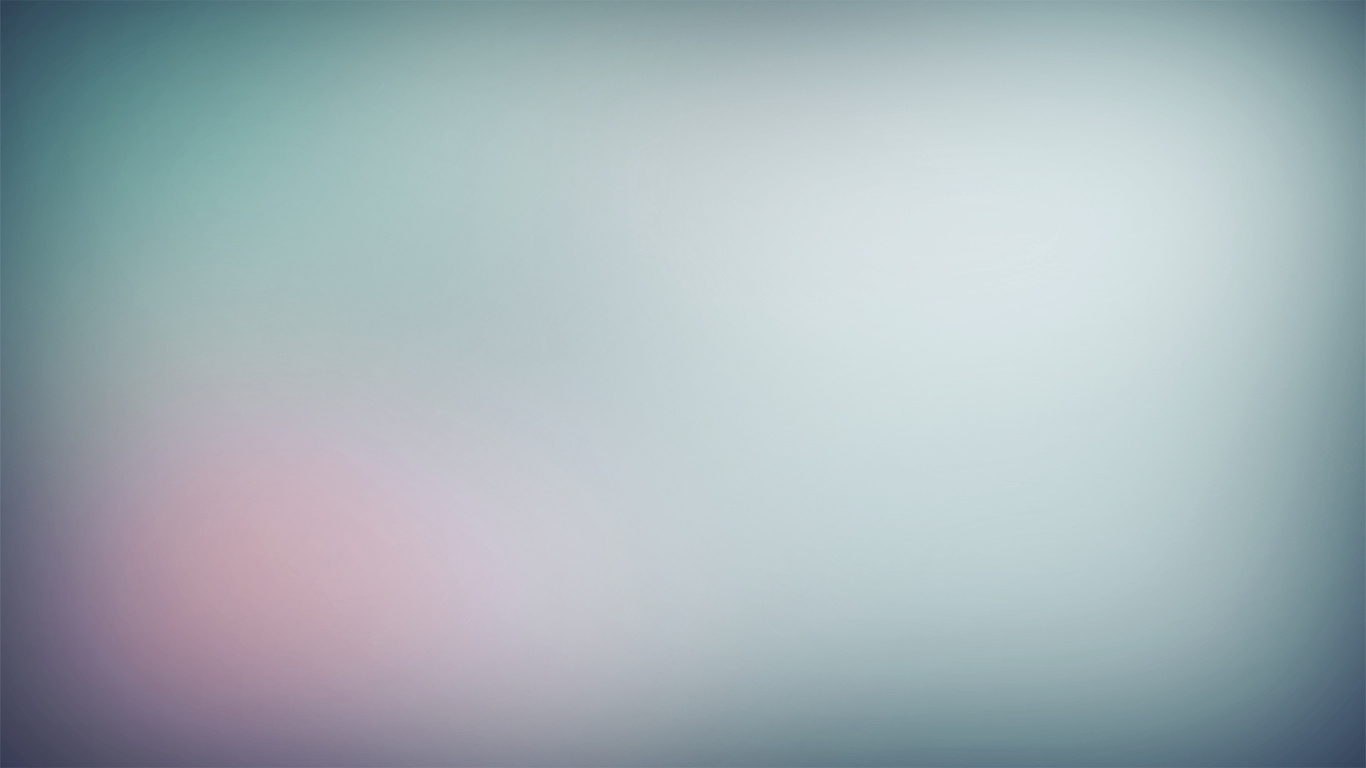 Класифікація пластмас
Термопластичні пластмаси (термопласти) — це пластмаси на основі термопластичних полімерів, що під час нагріву розм'якшуються, переходять у в'язкотекучий стан, а при охолодженні тверднуть, і цей процес повторюється при повторному нагріванні. Тобто такі пластмаси допускають повторну переробку.
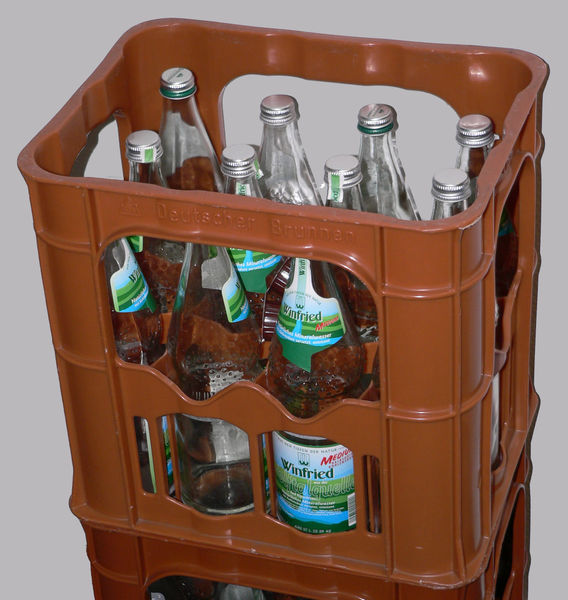 Ящик з поліетилену високої щільності для скляних пляшок
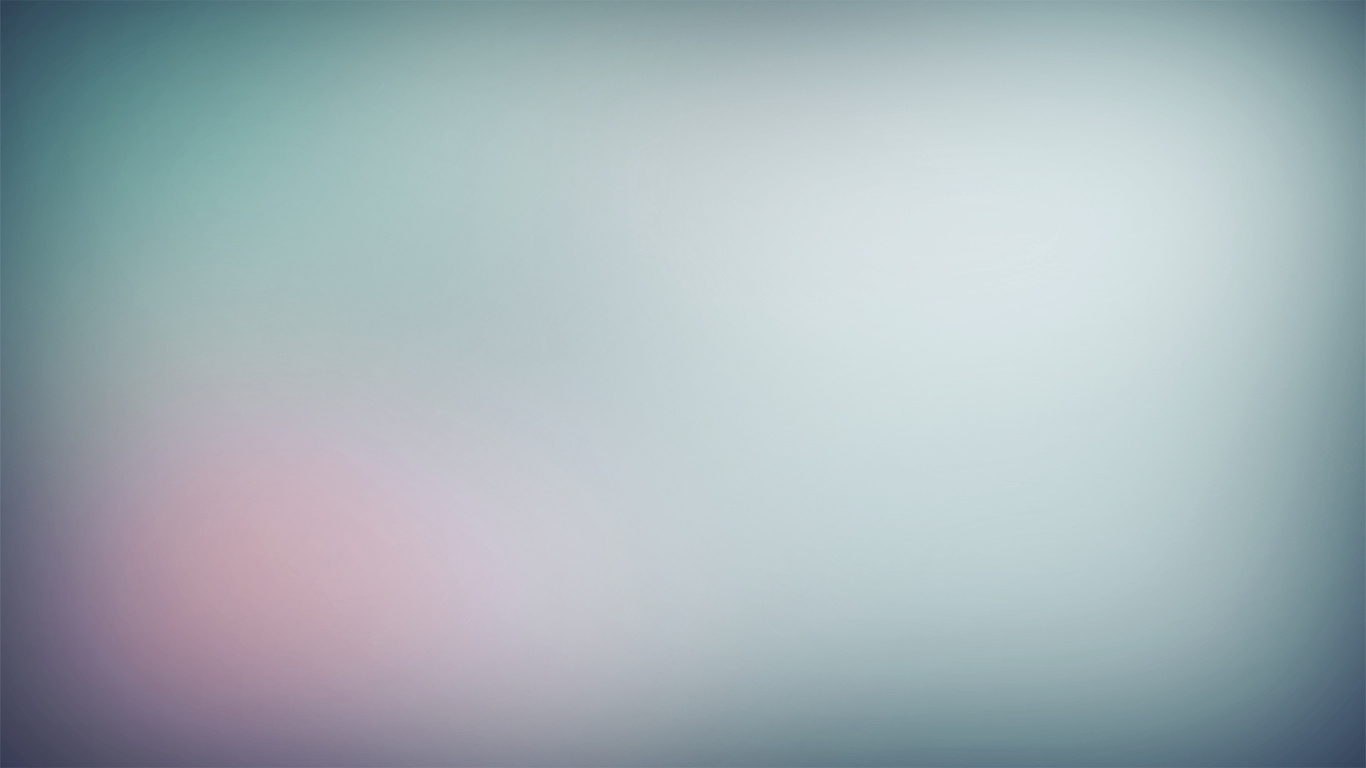 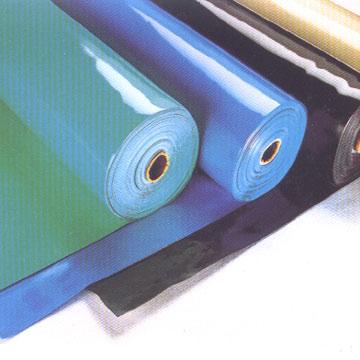 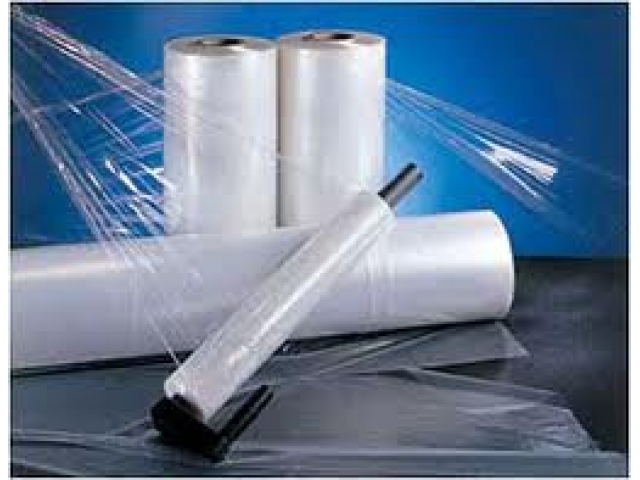 Поліетилен-полімер етилену, твердий, легкий і водостійкий матеріал, гарний діелектрик з високою морозостійкістю (до — 60 °C), стійкий проти агресивних середовищ. Застосовується для виготовлення кабелів, плівок, труб, ємностей технічного і побутового призначення тощо. 
     Недоліки: низька гранична температура експлуатації, висока газопроникність і низька маслостійкість.
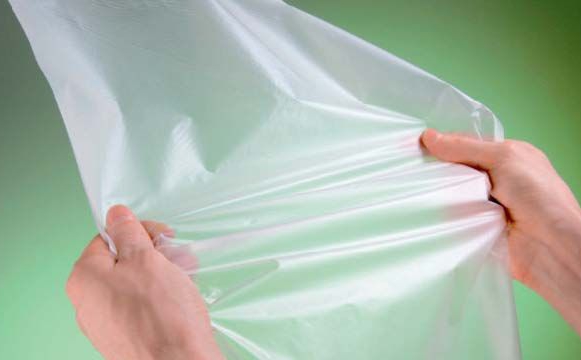 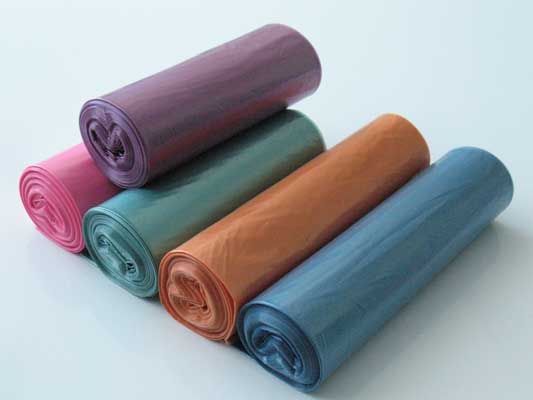 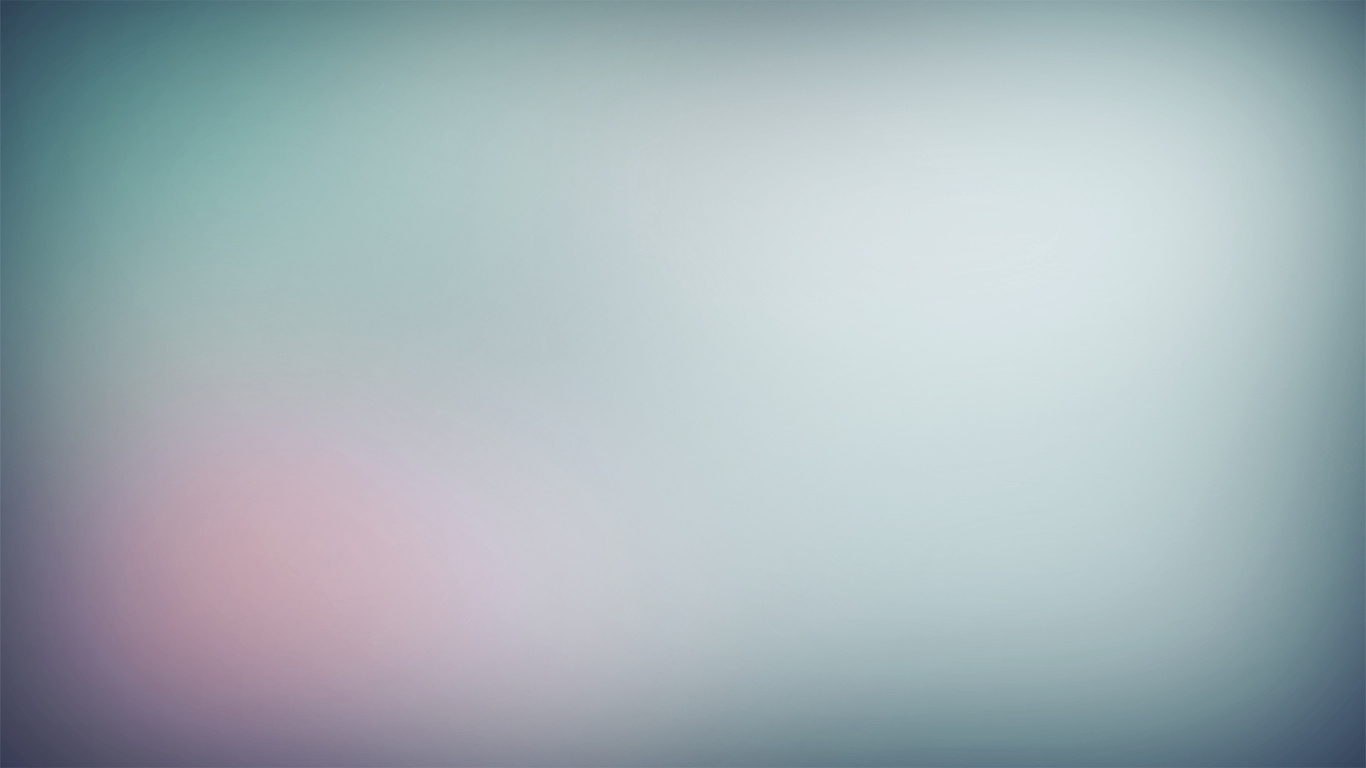 Реактопласти
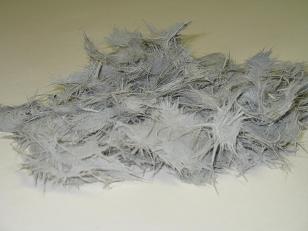 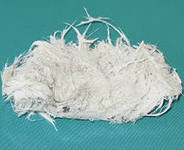 Термореактивні пластмаси (реактопласти) — полімерні матеріали, які при нагріванні розм'якшуються, але при певній температурі і під дією затвердівачів, каталізаторів чи ініціаторів хімічних реакцій зазнають полімеризації, внаслідок якої переходять у твердий стан і повторна переробка таких пластмас неможлива. Теплостійкість їхня вища і досягає 200…370 °С.
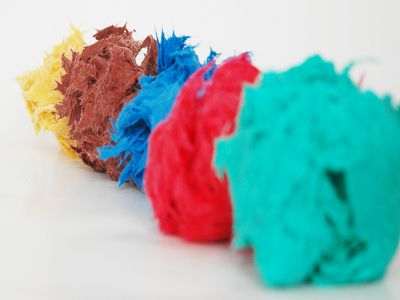 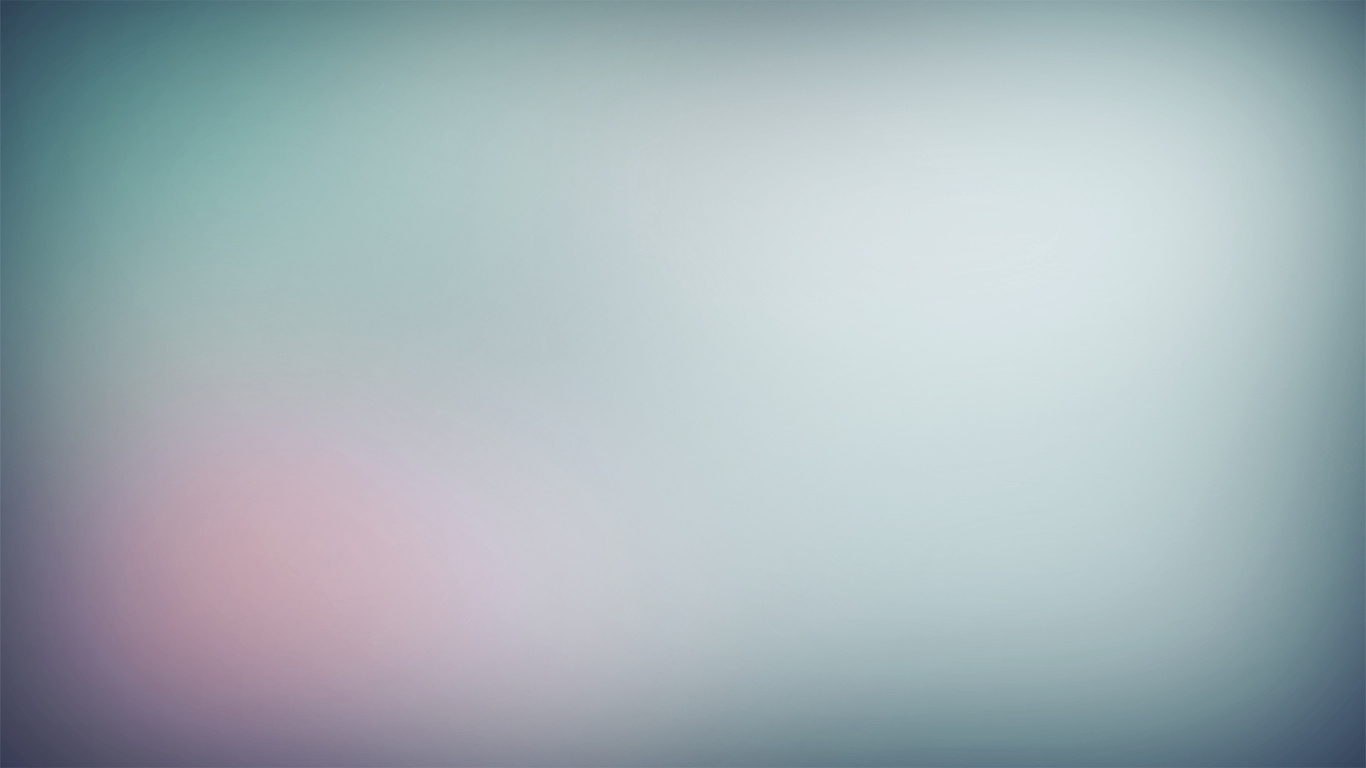 Еластомери
Високоеластичні пластмаси (еластомери) — матеріал, який може розширюватися і стискатися, суттєво змінюючи свою форму в результаті прикладання зусиль і здатний під дією внутрішніх пружних сил повертатись до попередньої форми. Еластомери майже повністю замінили гумові еластомери із сировини природного походження, а також знайшли низку нових застосувань, недоступних для звичайної гуми.
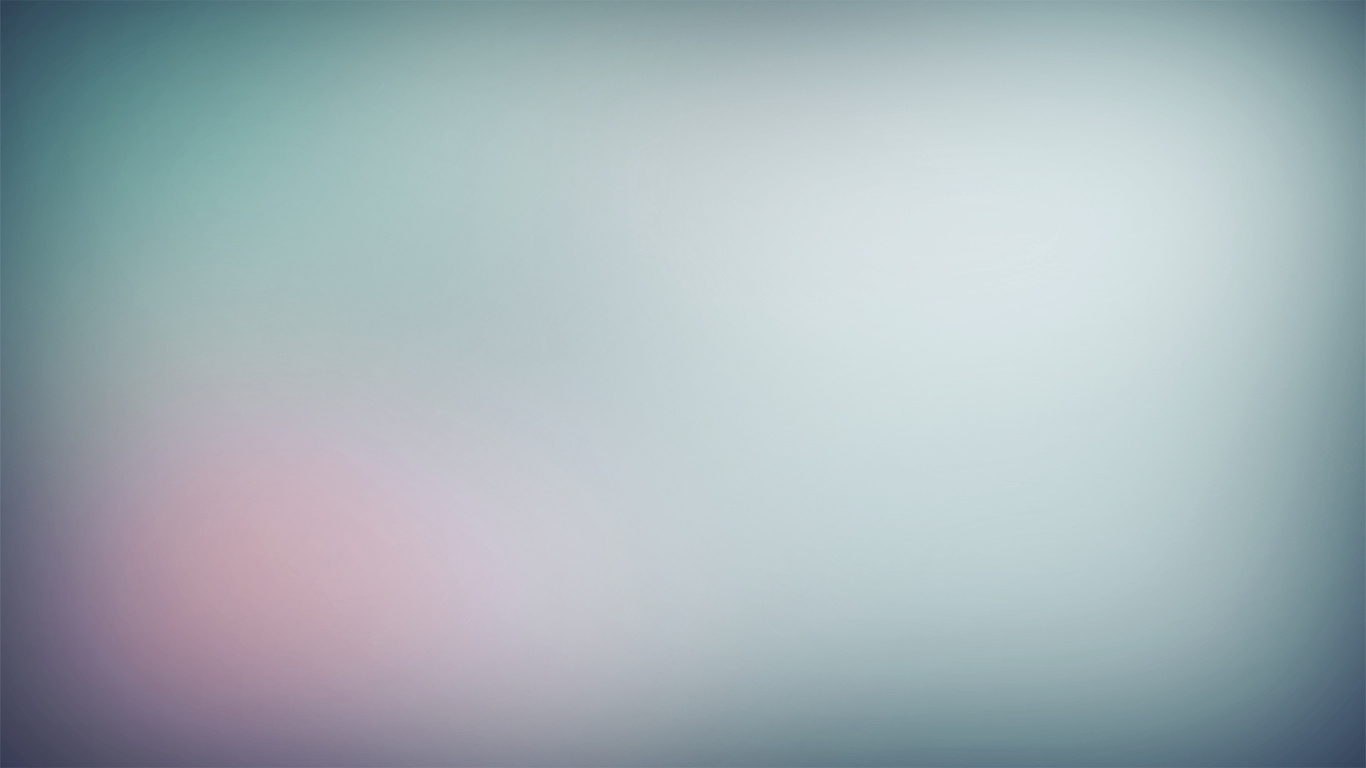 Еластомери застосовуються у промисловості переробки пластмас найчастіше як високомолекулярні пластифікатори для зниження крихкості склоподібних або кристалічних полімерів.
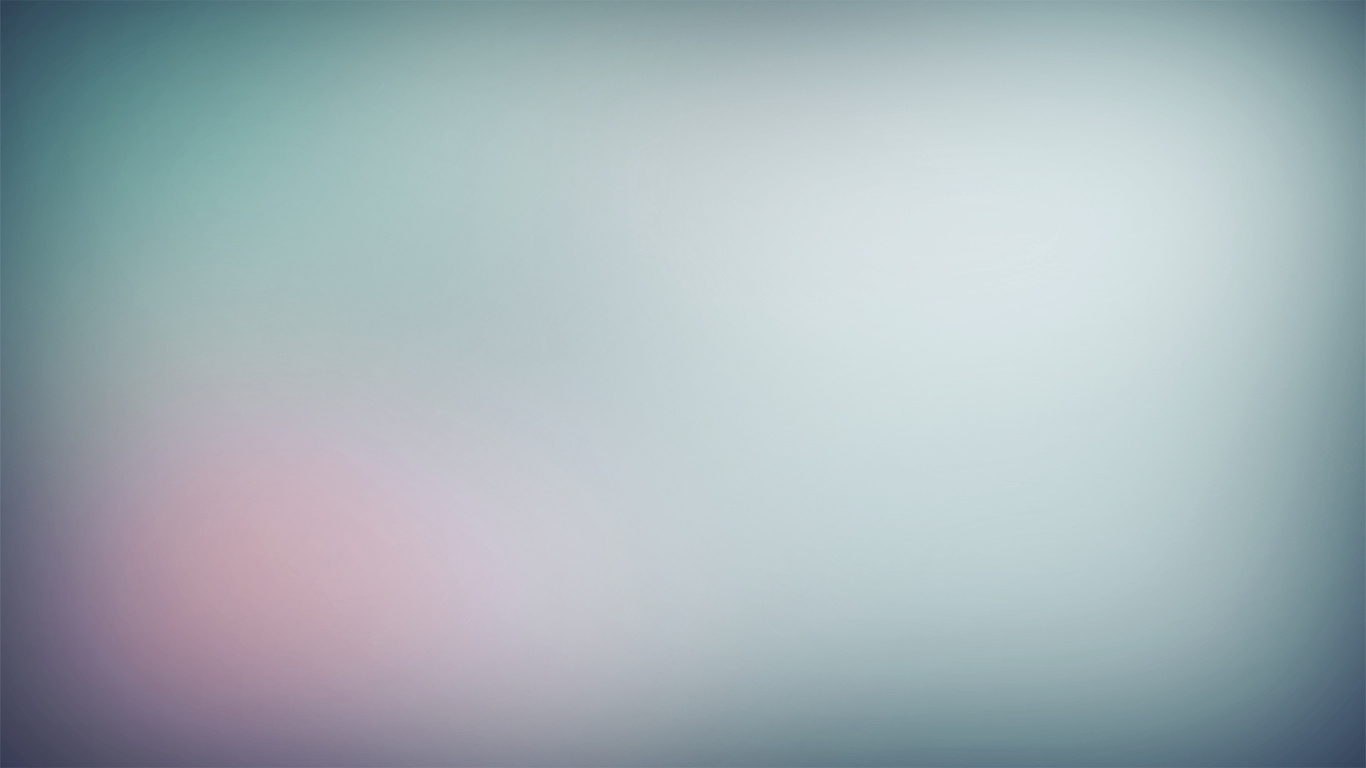 Застосування пластмас
Близько двох третин усього світового виробництва пластмас складають масові продукти: поліетилен, полівінілхлорид і полістирол. Основні області їхнього застосування - це будівництво, упаковка, 
    машинобудування, електротехніка, транспорт.
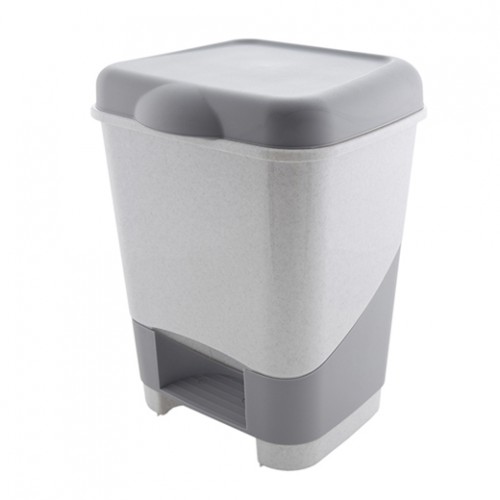 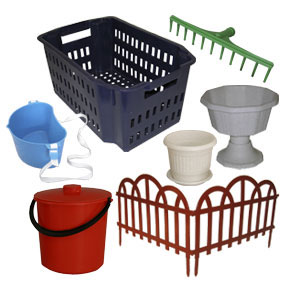 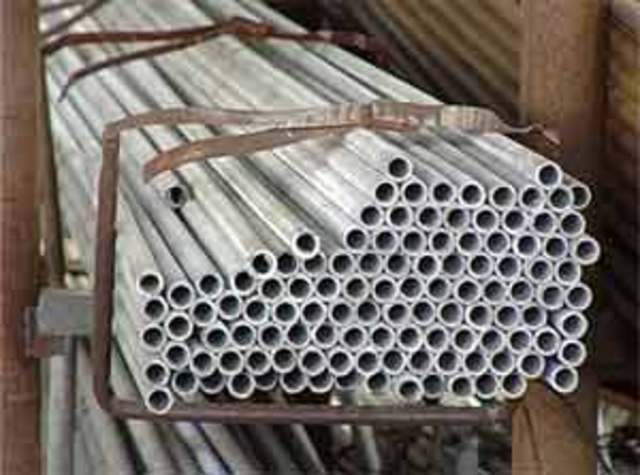 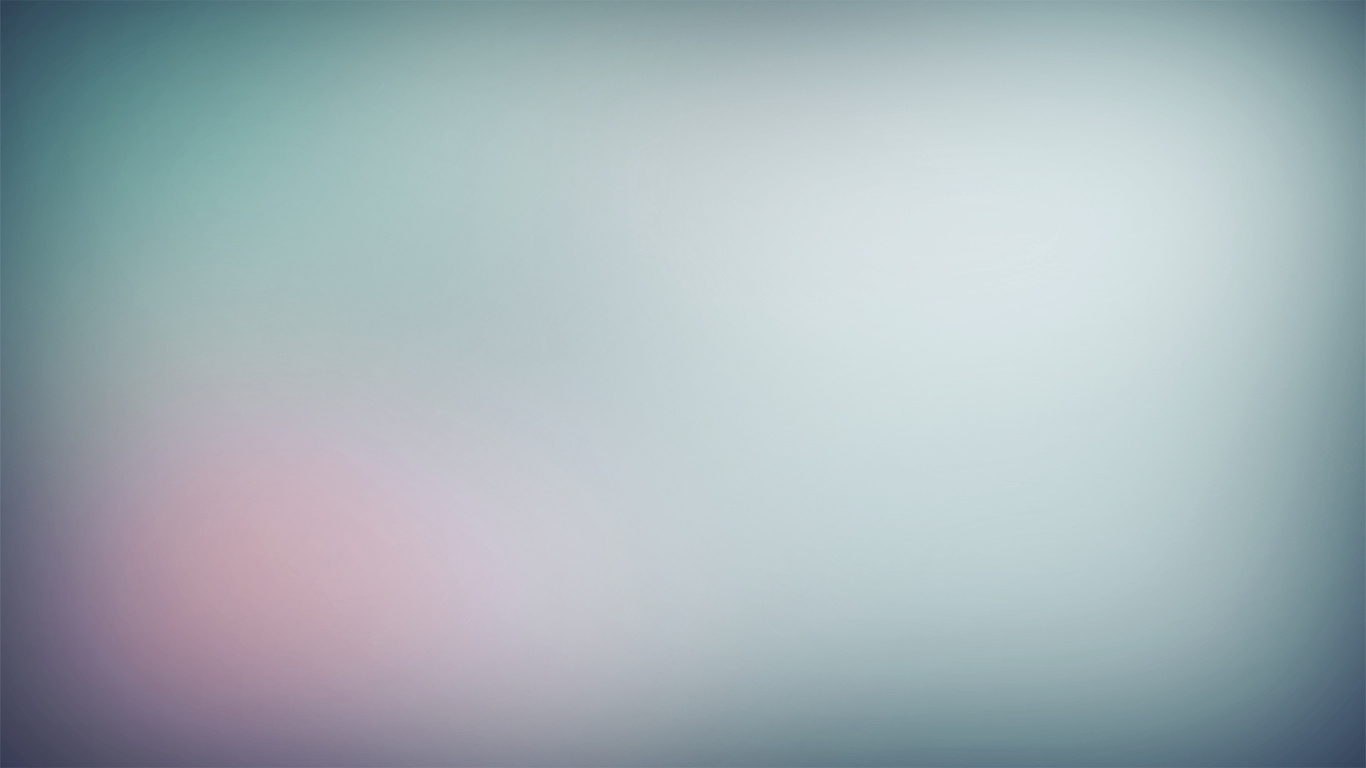 Синтетичний каучук - вихідною речовиною для одержання штучного каучуку за способом С. В. Лебедєва служить ненасичений вуглеводень з двома подвійними зв'язками бутадієн(дивініл) CH2=CH—CH=CH2.
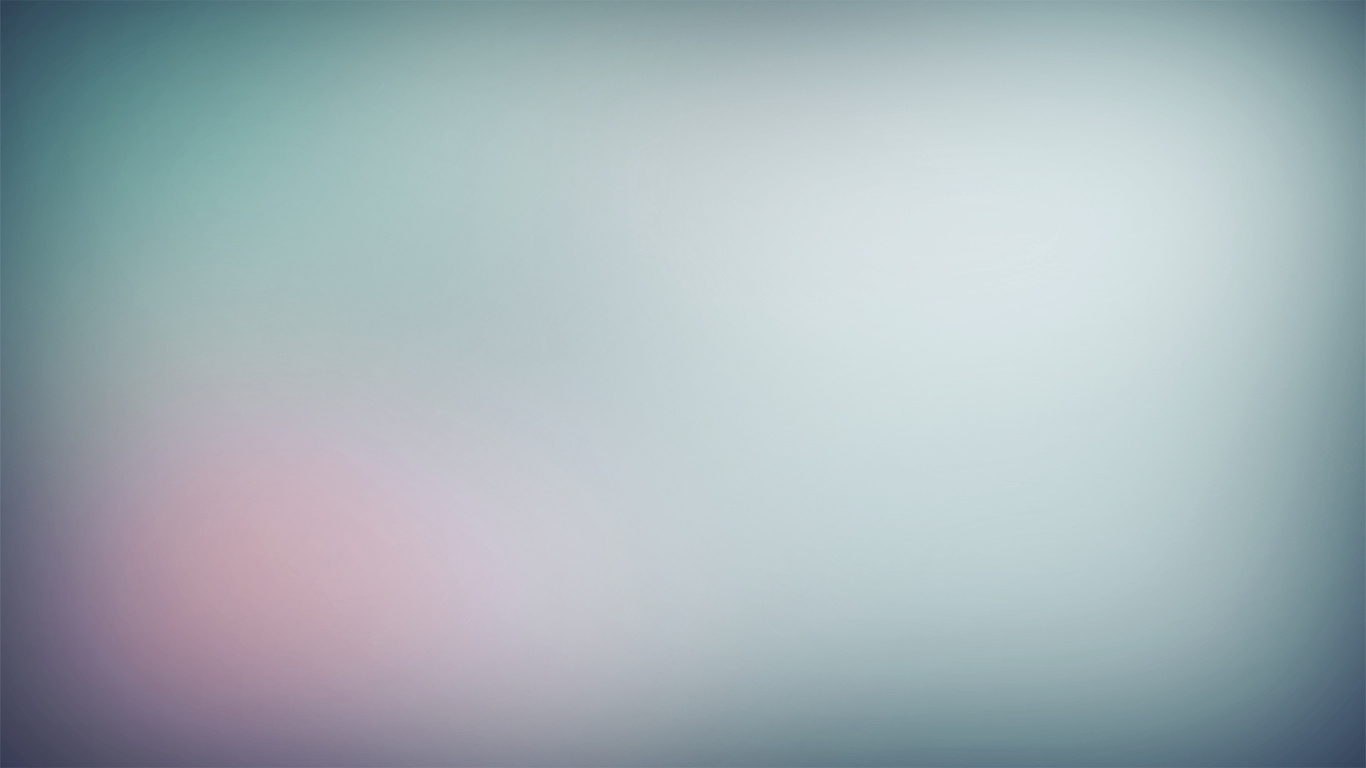 Сирий каучук має низьку міцність і дуже липкий, особливо при нагріванні, а на морозі стає твердим і ламким. Тому для виготовлення різних виробів у сирому вигляді каучук непридатний. Свої цінні властивості каучук набуває при вулканізації, тобто при нагріванні з сіркою. Вулканізований каучук називають гумою.
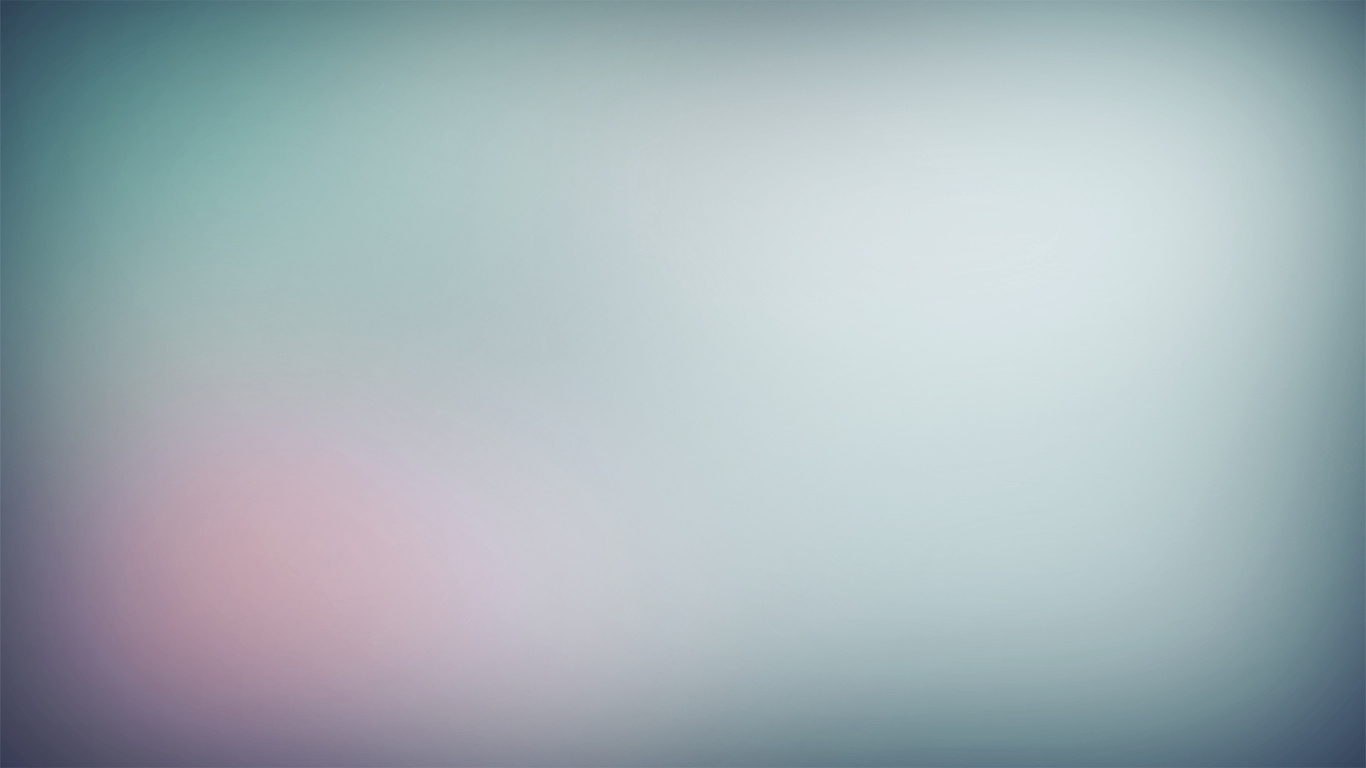 Гума
Ґу́ма — продукт вулканізації композицій на основі каучуку; матеріал, необхідний для виробництва різноманітних виробів — від автомобільних шин до хірургічних рукавичок. Головна перевага гуми — її еластичність.
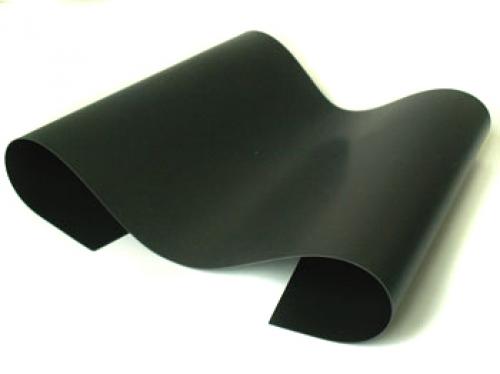 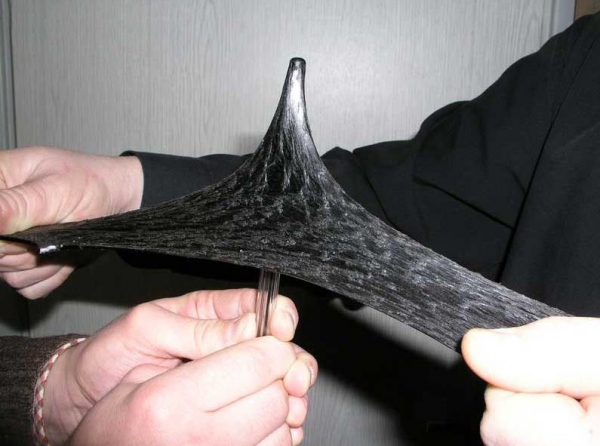 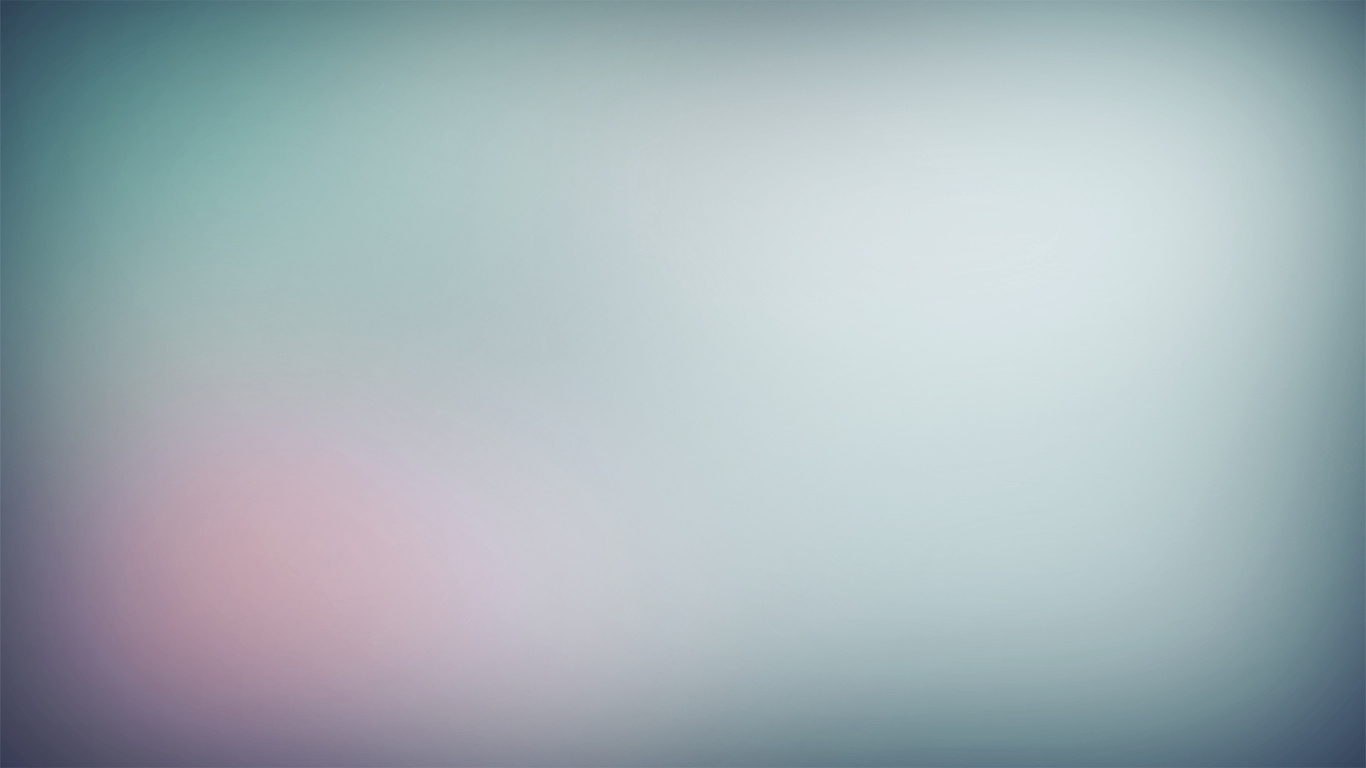 Збір натурального (природного)латексу (підсочка)
Натуральну гуму виробляють 
з особливої рідини —латексу, який одержують із соку 
каучукового дерева
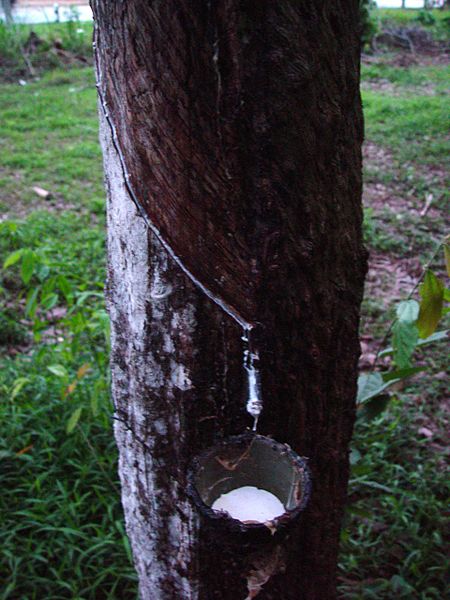 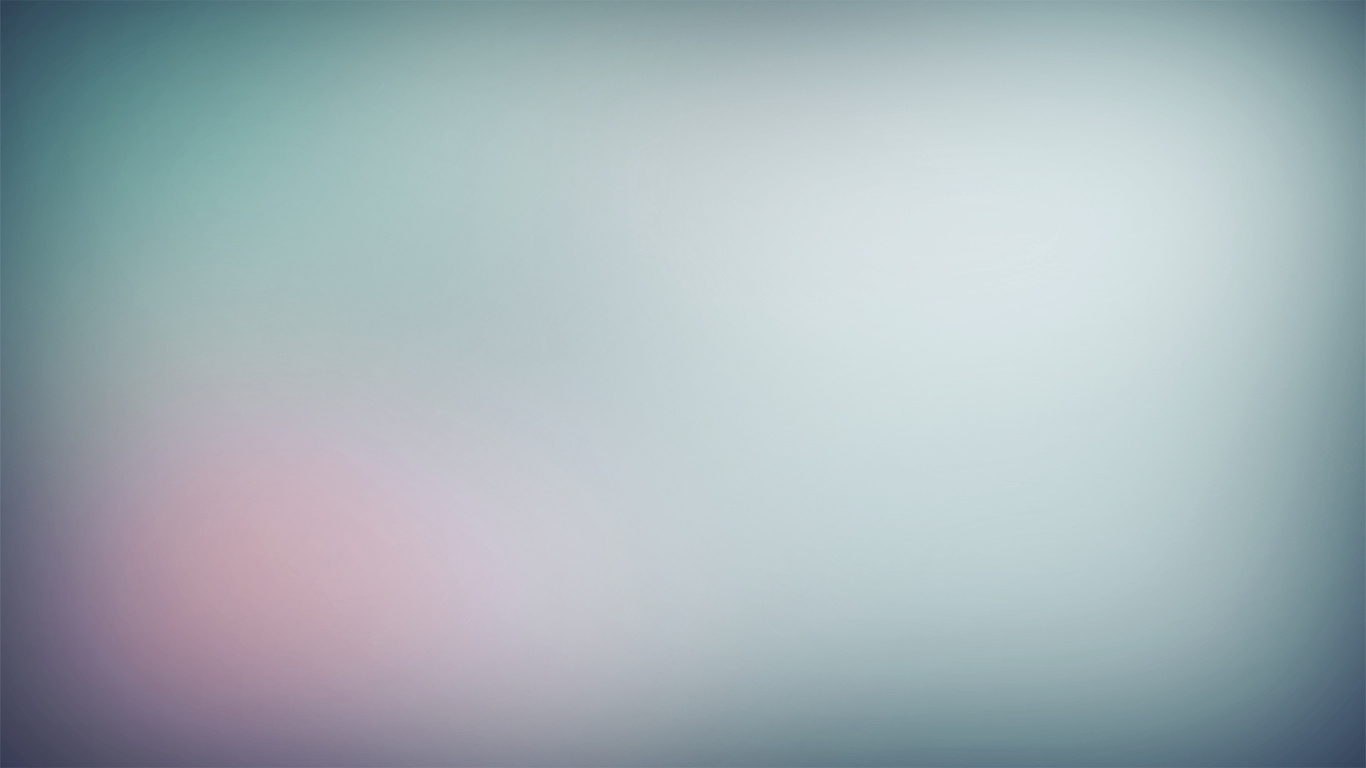 Застосування
Понад половину виробленої гуми витрачають на автомобільні шини. Крім шин, із гуми виробляють взуття, одяг, рукавички, труби, ластики,тенісні м'ячі , прокладки клапанів для герметизації трубопроводів і двигунів.
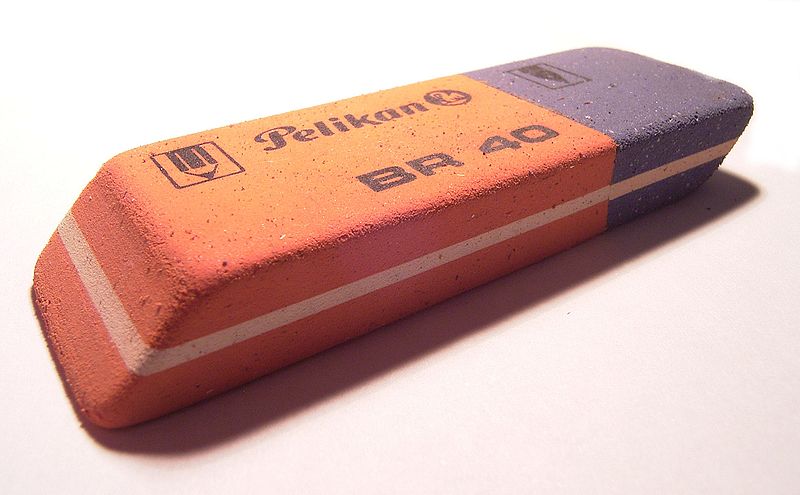 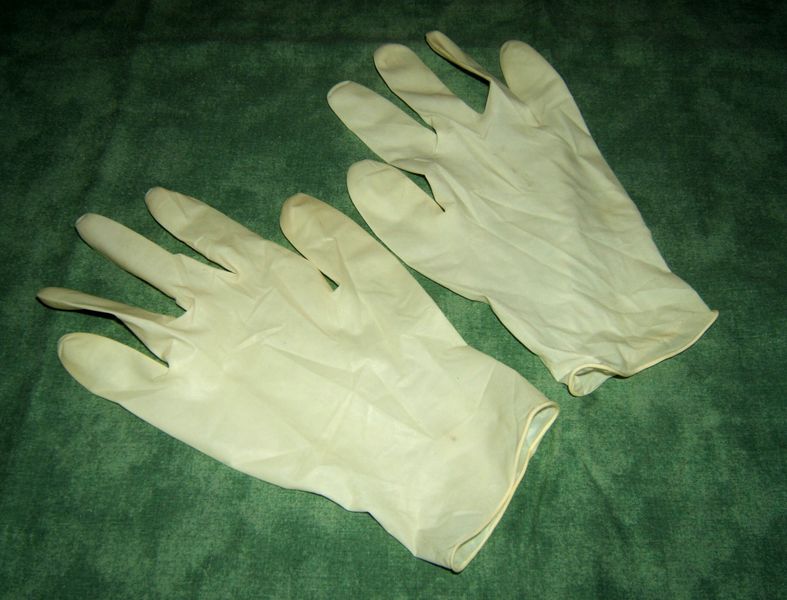 Гумові рукавички
Гумка
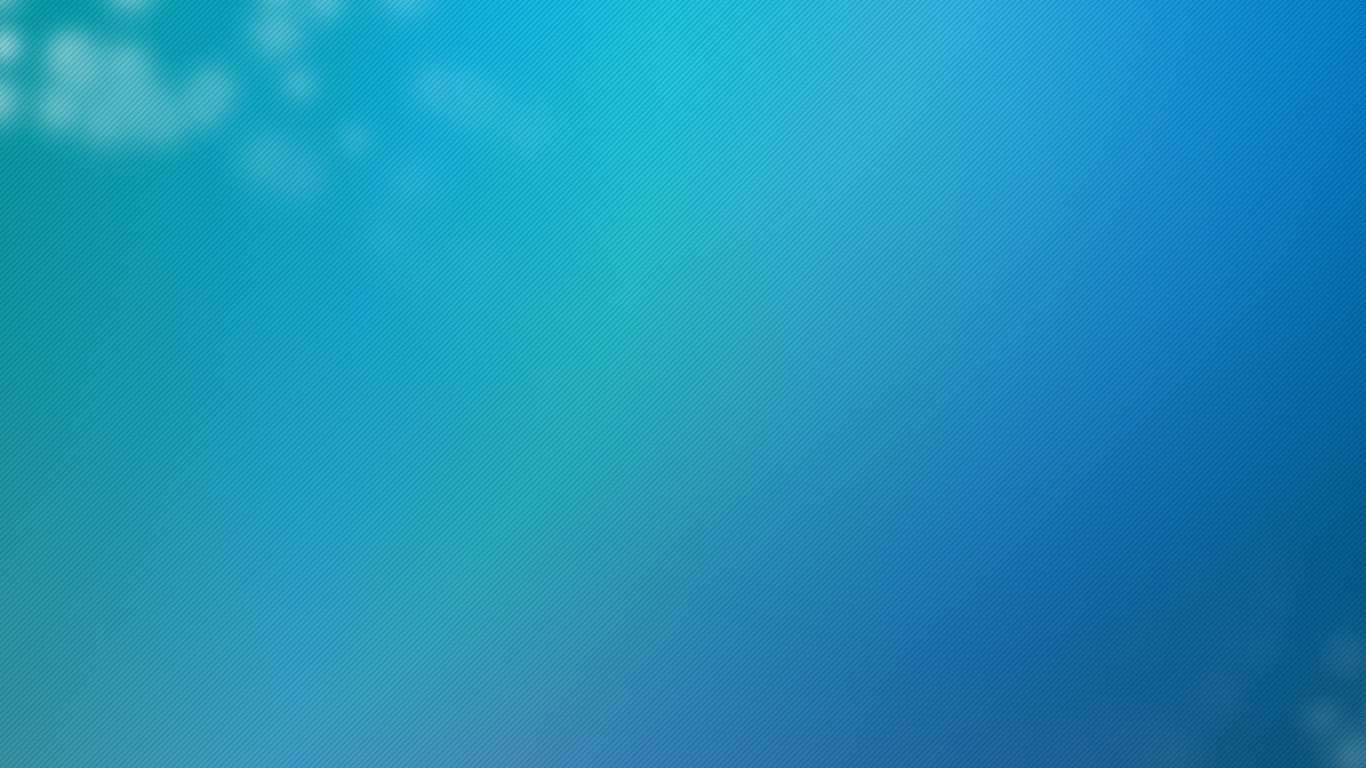 Джерела
http://www.youtube.com/watch?v=kGBj5IZP6Zg
http://uk.wikipedia.org/wiki/Пластмаса
http://uk.wikipedia.org/wiki/Синтетичний_каучук
http://ua-referat.com/Пластмаси
http://uk.wikipedia.org/wiki/Гума